Table 2 Serogroup distribution of Neisseria meningitidis isolates from individuals with bacteriologically confirmed ...
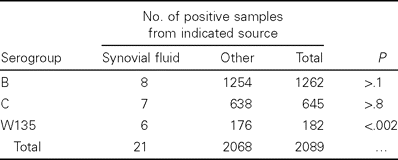 Clin Infect Dis, Volume 37, Issue 12, 15 December 2003, Pages 1639–1642, https://doi.org/10.1086/379719
The content of this slide may be subject to copyright: please see the slide notes for details.
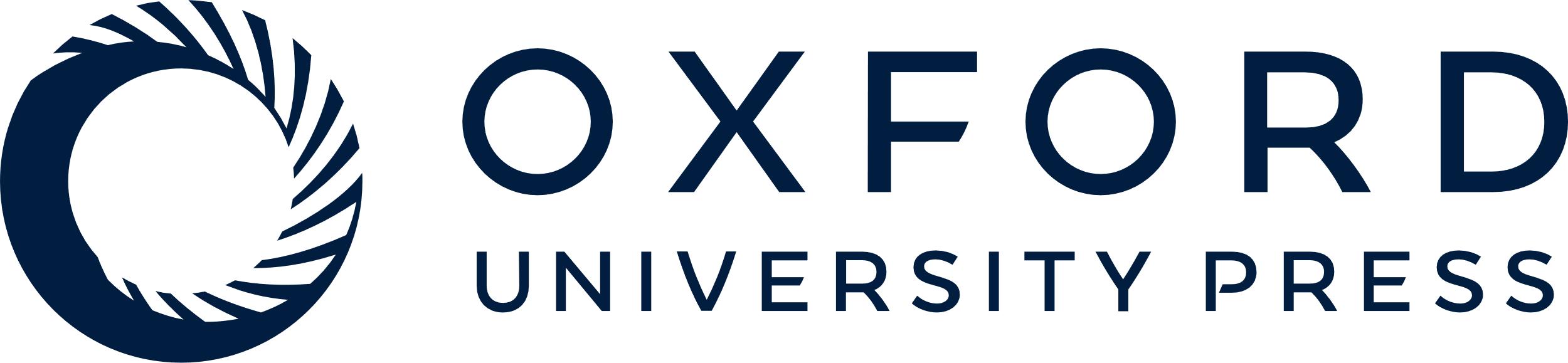 [Speaker Notes: Table 2 Serogroup distribution of Neisseria meningitidis isolates from individuals with bacteriologically confirmed cases of meningococcal septic arthritis.


Unless provided in the caption above, the following copyright applies to the content of this slide: © 2003 by the Infectious Diseases Society of America]
Table 1 Neisseria meningitidis strains of various serogroups isolated from individuals with invasive infections in ...
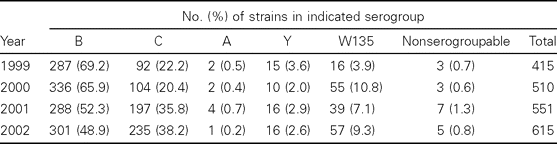 Clin Infect Dis, Volume 37, Issue 12, 15 December 2003, Pages 1639–1642, https://doi.org/10.1086/379719
The content of this slide may be subject to copyright: please see the slide notes for details.
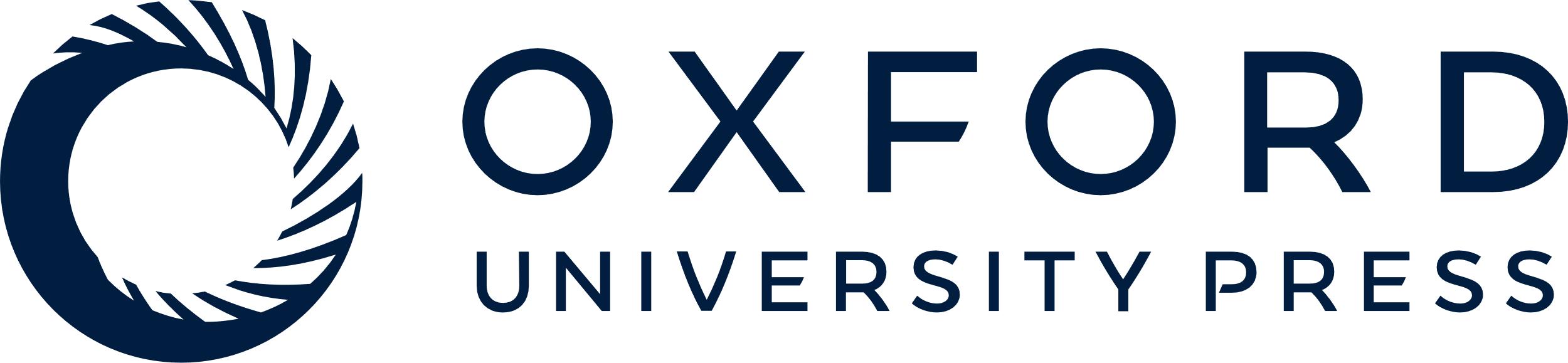 [Speaker Notes: Table 1 Neisseria meningitidis strains of various serogroups isolated from individuals with invasive infections in France, 1999–2002.


Unless provided in the caption above, the following copyright applies to the content of this slide: © 2003 by the Infectious Diseases Society of America]